A Vese Világnapja

2025. március 13.
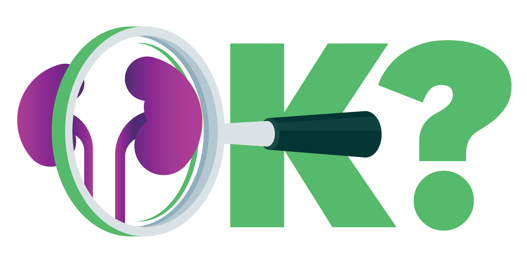 ÖNNEK VAJON EGÉSZSÉGESEK A VESÉI?
Ellenőriztesse, védje őket idejében!
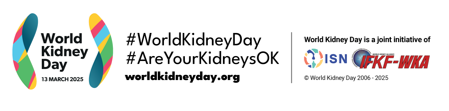 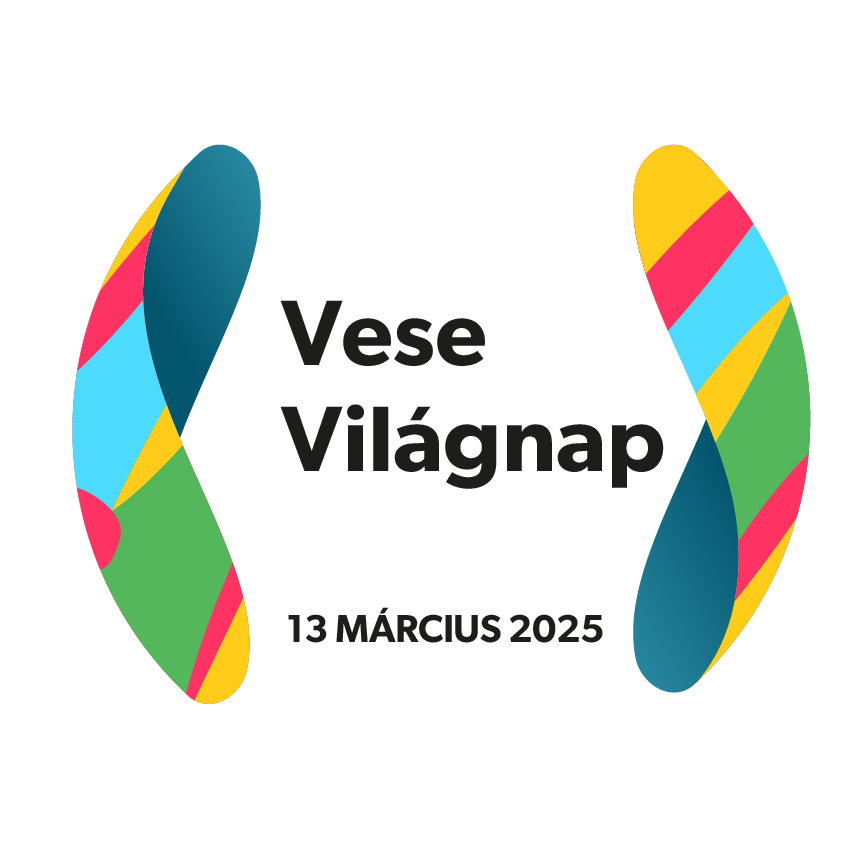 2025.március 13.
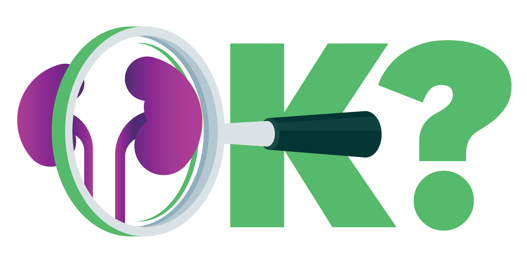 ÖNNEK VAJON EGÉSZSÉGESEK A VESÉI?
Ellenőriztesse, védje őket idejében!
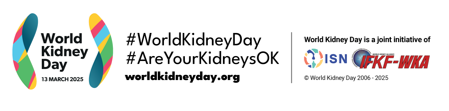 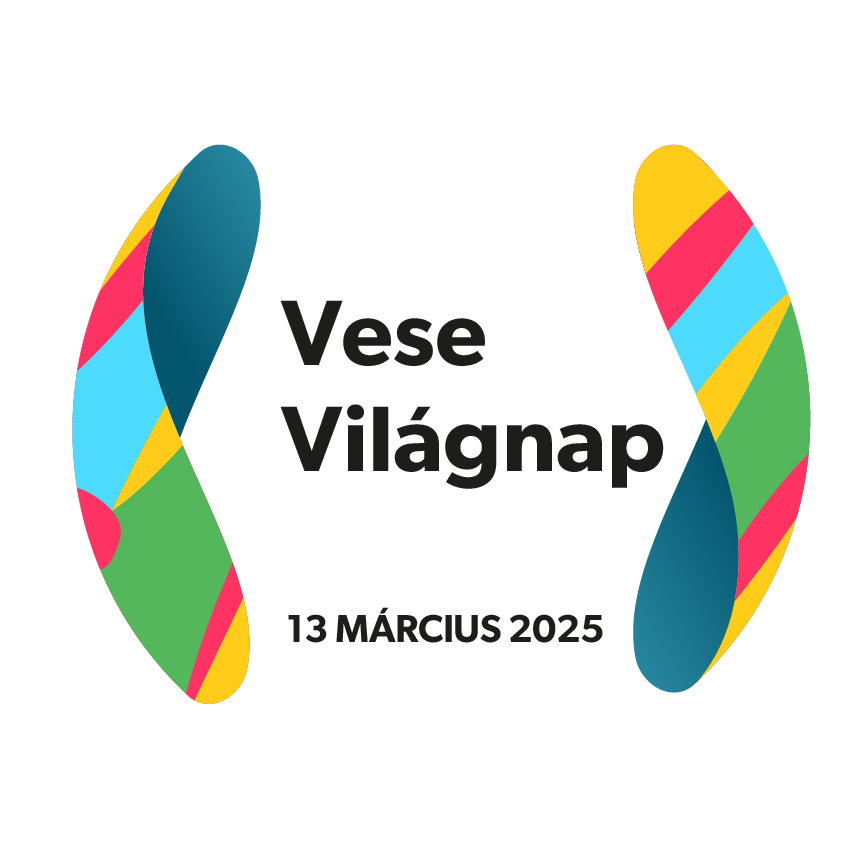